Phonetik
At the start or in the middle of words, German [d] is like the ‘d’ in English ‘do’.At the end of words, as you know, it sounds like ‘t’.
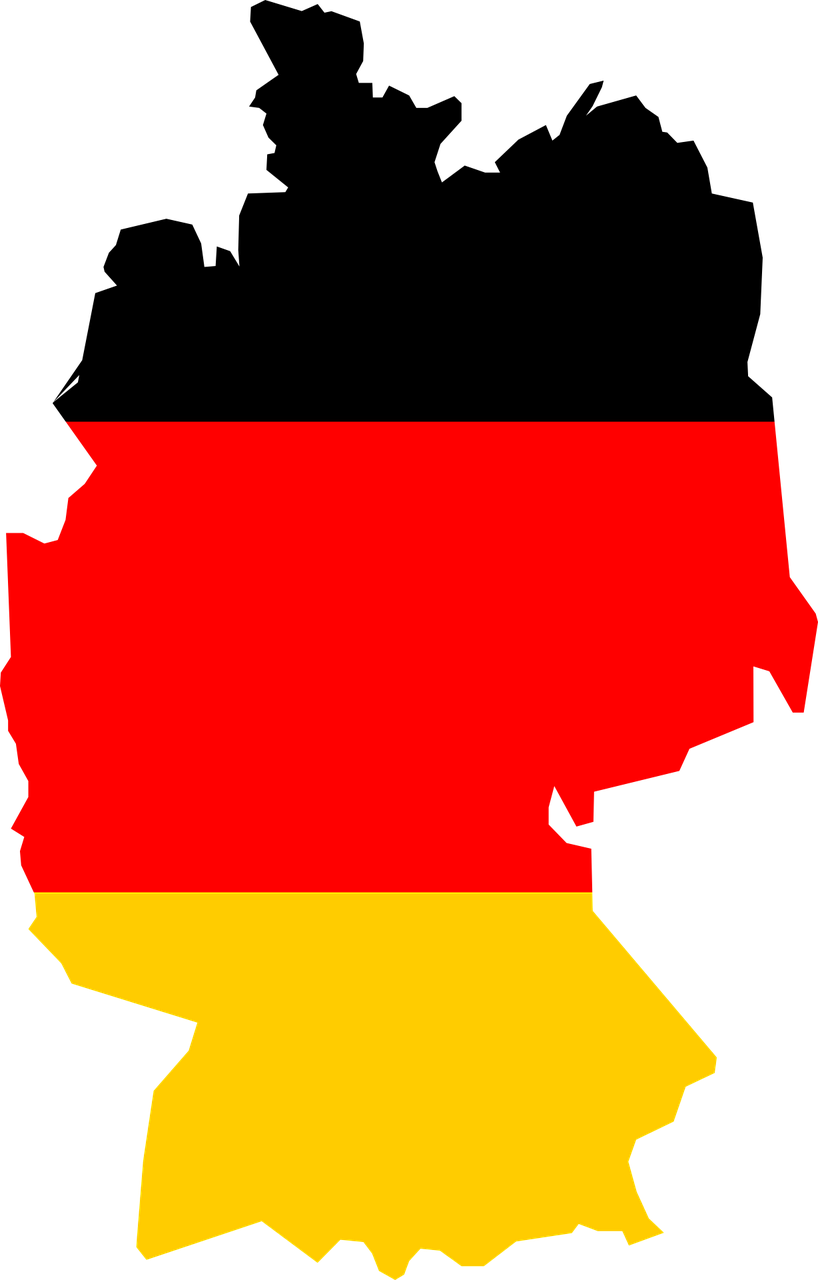 Sag die Wörter. Ist das [d] wie im Englischen oder anders?
anders
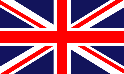 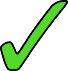 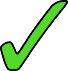 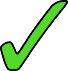 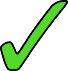 Say Schade! to mean (It’s a )pity! or (What a) shame!’
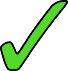 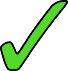 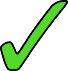 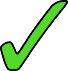 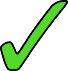 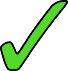 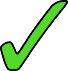 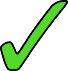 [Speaker Notes: Timing: 2 minutesAim: This activity highlights similarities and differences in the English and German pronunciation of the SSC [d-] and [-d], using cognates and near-cognates which have not been previously taught. 
Procedure:1. Students say the words aloud in German, (following the rule that [d] at the start or in the middle of words sounds like ‘d’ in ‘do’ and final [-d] is like ‘t’) 
2. They compare how the words sound with the pronunciation of their English equivalents.
3. They note down for each whether the [d] sound is the same as in English or different.
4. Click the ticks to listen and check the German pronunciation.5. Students identify the hidden word (Deutschland) running top to bottom, which also contains this week’s SSC [-d] and initial [d-].

Transcript:idealEnglandProdukteStandDimensionSchadeHandwildStandardKandidatStudieWord frequency of words, including unknown words or cognates (1 is the most frequent word in German): Dimension [1998] England [1762] Hand [180] ideal [1234] Kandidat [1854] Produkte [422] schade [2788] Stand [1357] Standard [1982] Studie [784] wild [1643]Source:  Jones, R.L. & Tschirner, E. (2006). A frequency dictionary of German: core vocabulary for learners. Routledge]
Fonética
escuchar / escribir
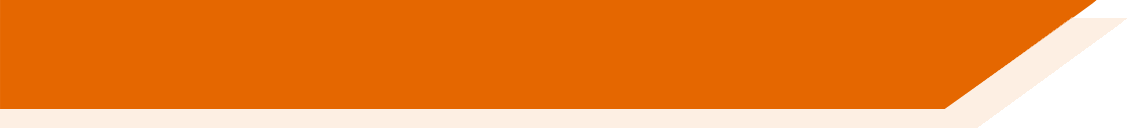 Text
[Speaker Notes: Timing:

Aim:

Procedure:
1.
2.
3.
4.
5.

Transcript:

Word frequency (1 is the most frequent word in Spanish): 
Source: Davies, M. & Davies, K. (2018). A frequency dictionary of Spanish: Core vocabulary for learners (2nd ed.). Routledge: London]
écouter
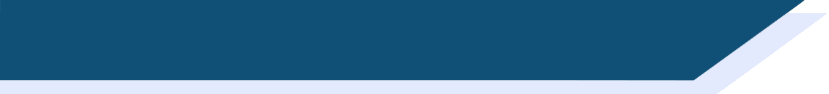 Vocabulaire
Text
[Speaker Notes: Timing:

Aim:

Procedure:
1.
2.
3.
4.
5.

Transcript:

Word frequency (1 is the most frequent word in French): 
Source: Londsale, D., & Le Bras, Y.  (2009). A Frequency Dictionary of French: Core vocabulary for learners London: Routledge.]